TRIBUNALE diPORDENONE
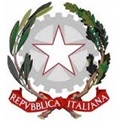 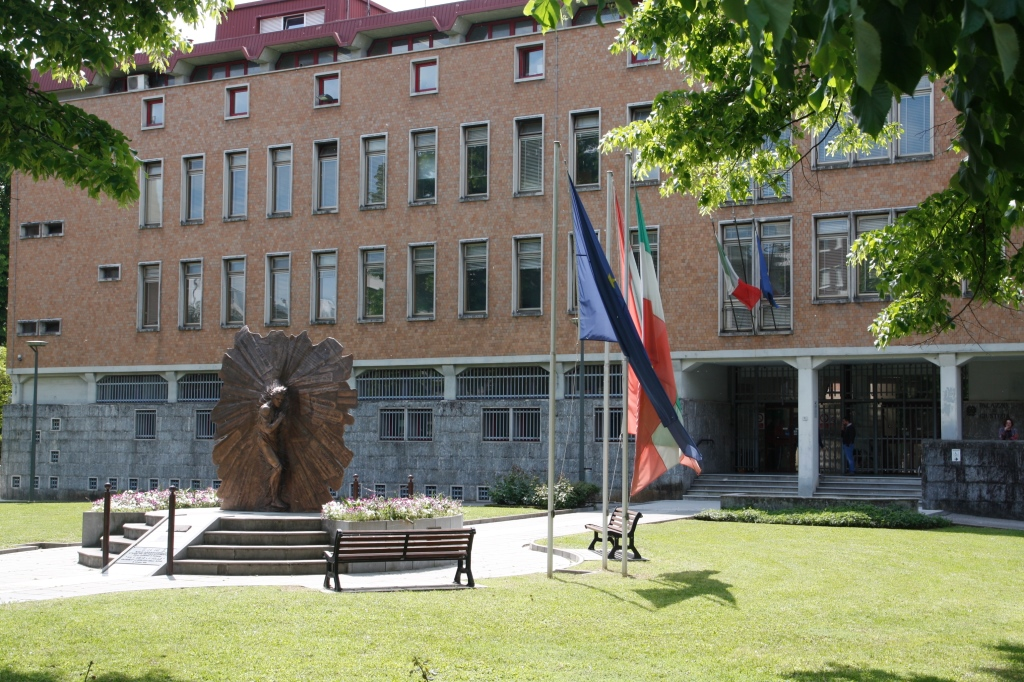 TRIBUNALE DI PORDENONESERVIZIO DI PRENOTAZIONE ONLINE
NUOVE MODALITA’
PER L’ACCESSO ALLE CANCELLERIE
Progetto In>FormAzione
Modulo 6 “Formazione sul campo”
Project Work elaborato da Elisa Plos
Presentazione
Al fine di regolare il flusso dell’utenza presso gli uffici giudiziari, il Tribunale di Pordenone, in collaborazione con Aste Giudiziarie Inlinea S.p.A., ha predisposto un programma per la prenotazione online degli appuntamenti.
L’applicazione, accessibile dalla homepage del sito del tribunale, consente all’ufficio di evitare gli assembramenti all’interno del palazzo di giustizia e permette una migliore organizzazione del lavoro delle cancellerie.
La nuova modalità sarà operativa da dicembre 2020.
Finalità del servizioLa prenotazione degli accessi agli sportelli è finalizzata:
al ritiro di copie (semplici, autentiche, munite di formula esecutiva)
al ritiro di certificati
alla visione di atti contenuti nel fascicolo di causa
al ritiro dei fascicoli di parte
alla redazione di atti (asseverazioni, atti notori, atti in materia di successioni)
al deposito delle impugnazioni
Per ogni area saranno abilitati dei calendari, accessibili online dagli utenti, corrispondenti agli sportelli attualmente aperti al pubblico
Utilizzo dell’applicazione
Utente Privato
Utente Qualificato
avvocato - ausiliario – notaio – curatore - ecc.
Registrazione all’area riservata compilando il form accessibile dalla homepage del sito del Tribunale
Ottenute le credenziali, accedere a
Prenotazione online dei servizi
e selezionare il servizio di interesse tra quelli disponibili
Visualizzato il calendario, individuare una data e prenotare cliccando sulla fascia oraria disponibile …
Effettuata la prenotazione, l’utente riceverà al proprio indirizzo e-mail la conferma della prenotazione da esibire all’ingresso del tribunale
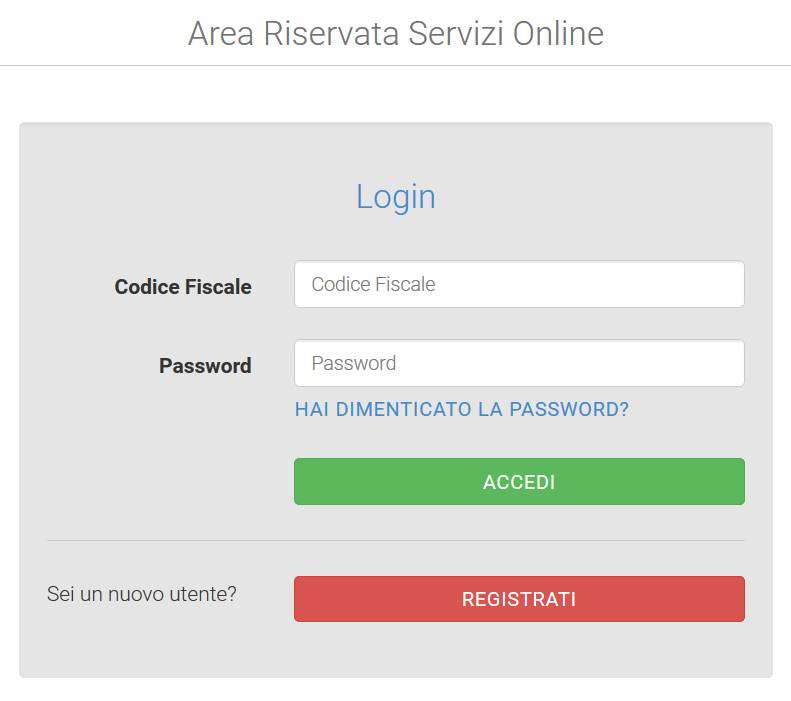 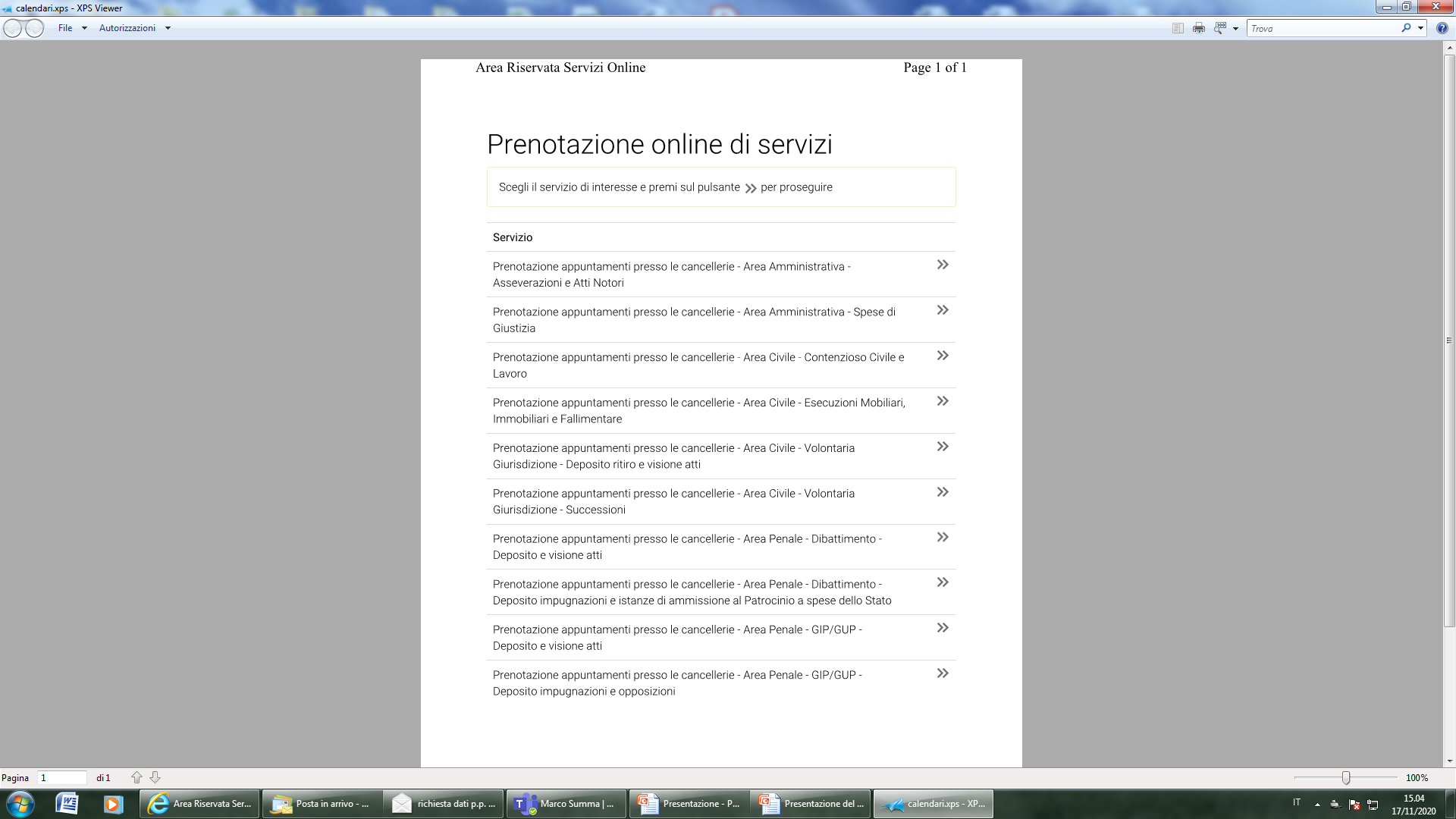 Verrà quindi proposto il calendario settimanale con le giornate e le fasce orarie disponibili o occupate. L’utente dovrà cliccare sul pulsante “Premere per prenotare” in corrispondenza del giorno e dell’orario prescelti
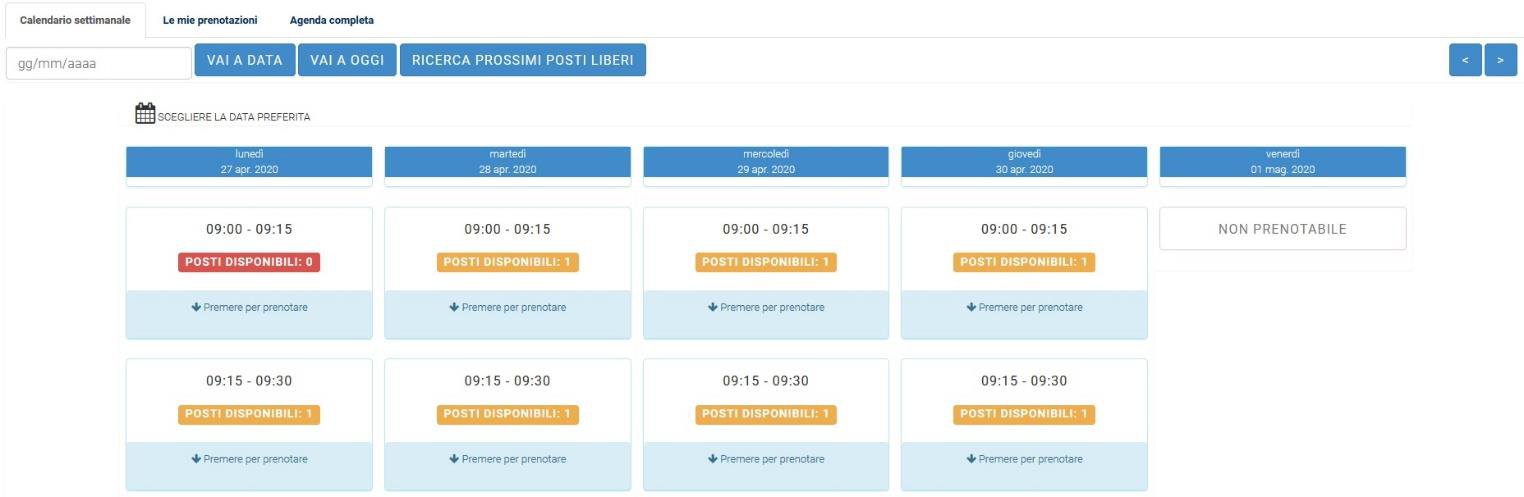 A questo punto selezionerà dall’apposito menù a tendina la sua qualifica (avvocato, ctu, privato …) ed inserirà ogni altra informazione richiesta relativa alla sua prenotazione (motivazione dell’accesso, riferimenti al fascicolo)
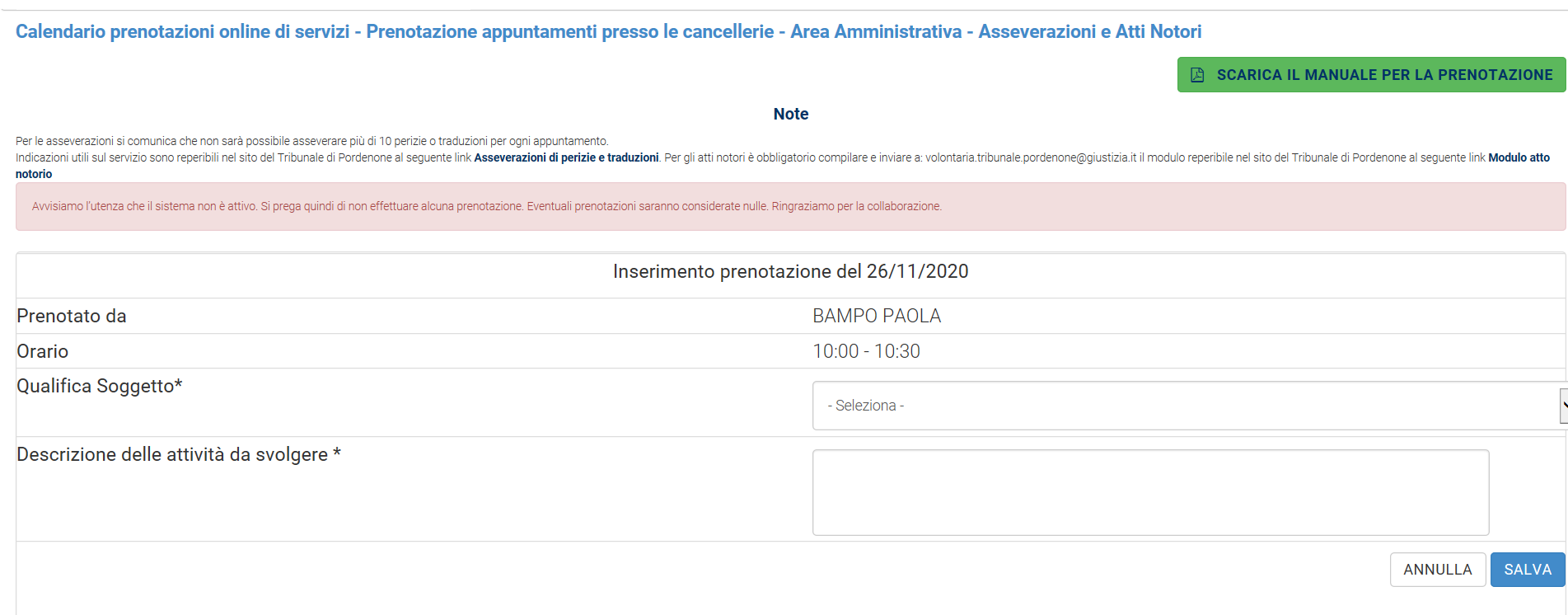 Nella parte superiore di questa schermata saranno riportate alcune indicazioni, inserite dall’ufficio giudiziario, utili per effettuare correttamente la prenotazione

Ad esempio: Per gli atti notori è obbligatorio compilare e inviare a: volontaria.tribunale.pordenone@giustizia.it il modulo reperibile nel sito del Tribunale di Pordenone al seguente link Modulo atto notorio
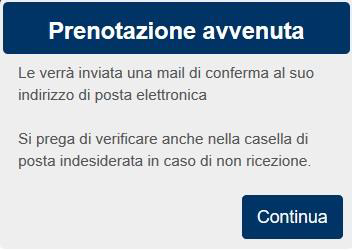 Completata correttamente la prenotazione, comparirà un messaggio di conferma
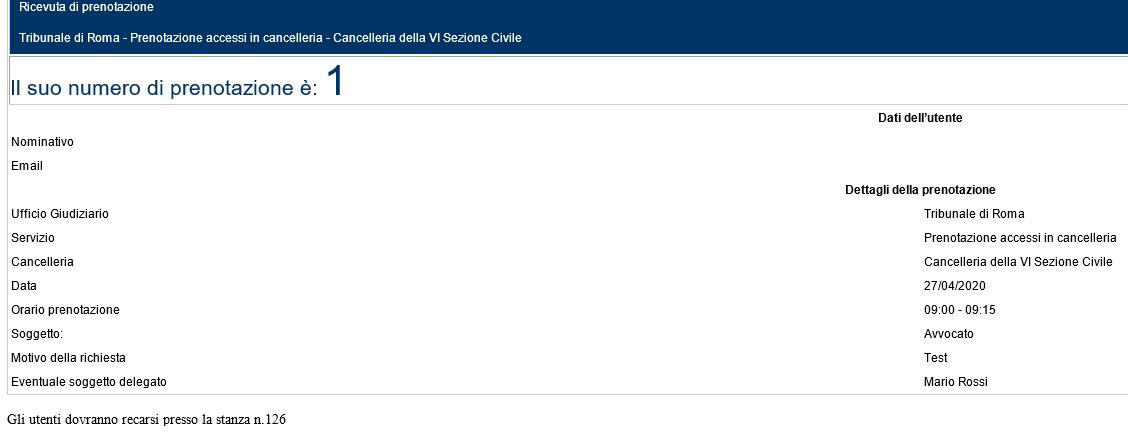 Accedendo all’area del calendario “Le mie prenotazioni” o “Agenda completa” l’utente potrà visualizzare le prenotazioni effettuate su uno o tutti i calendari
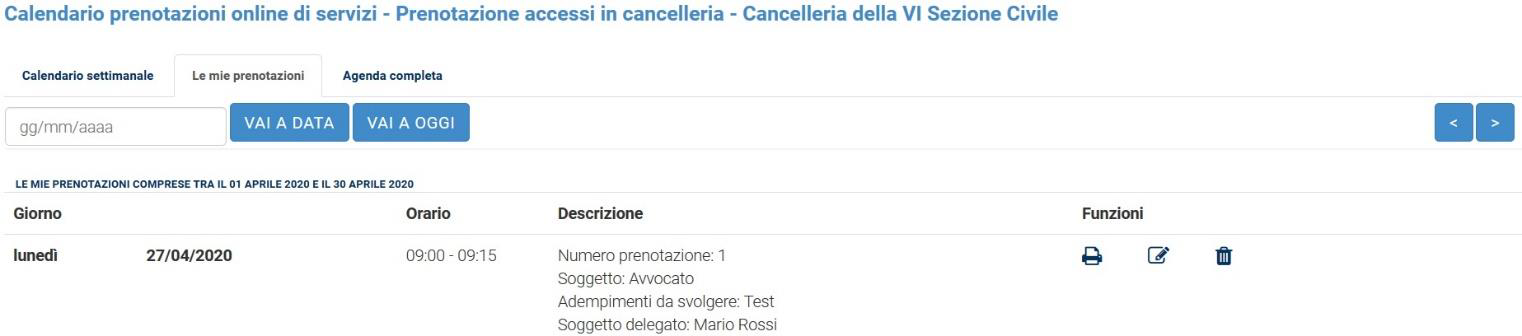 Cliccando sulle icone presenti nell’area sarà possibile: 
• stampare la ricevuta della prenotazione da poter portare in Cancelleria; 
• modificare alcune informazioni inserite sulla prenotazione; 
• eliminare la prenotazione, ove non sia stato superato il termine ultimo per l’effettuazione di tale attività.
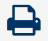 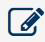 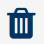 Risultato
Gli utenti potranno scegliere quando accedere e saranno certi di trovare pronti gli atti precedentemente richiesti
Le cancellerie lavoreranno meglio
Grazie
Si eviteranno assembramenti